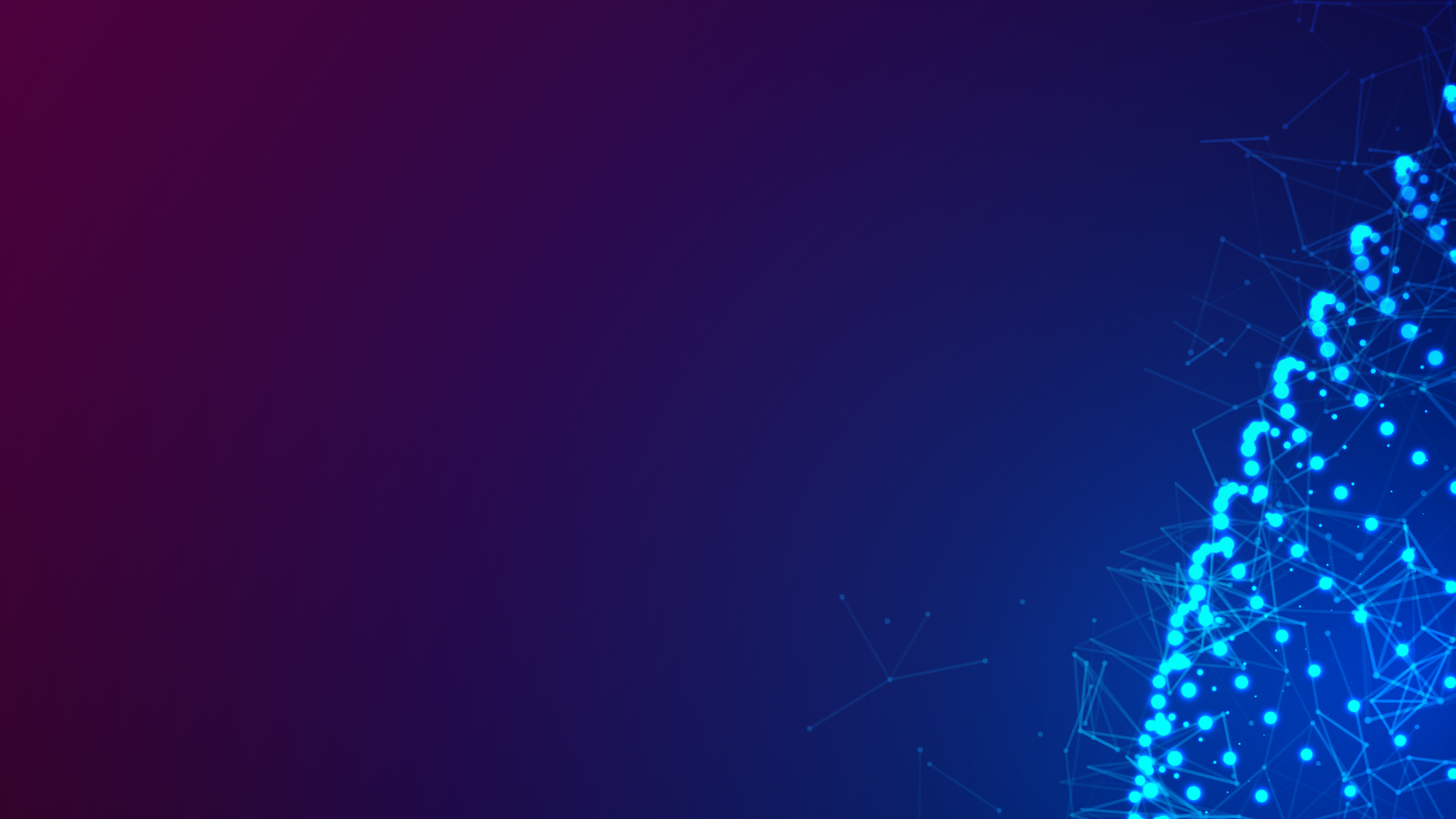 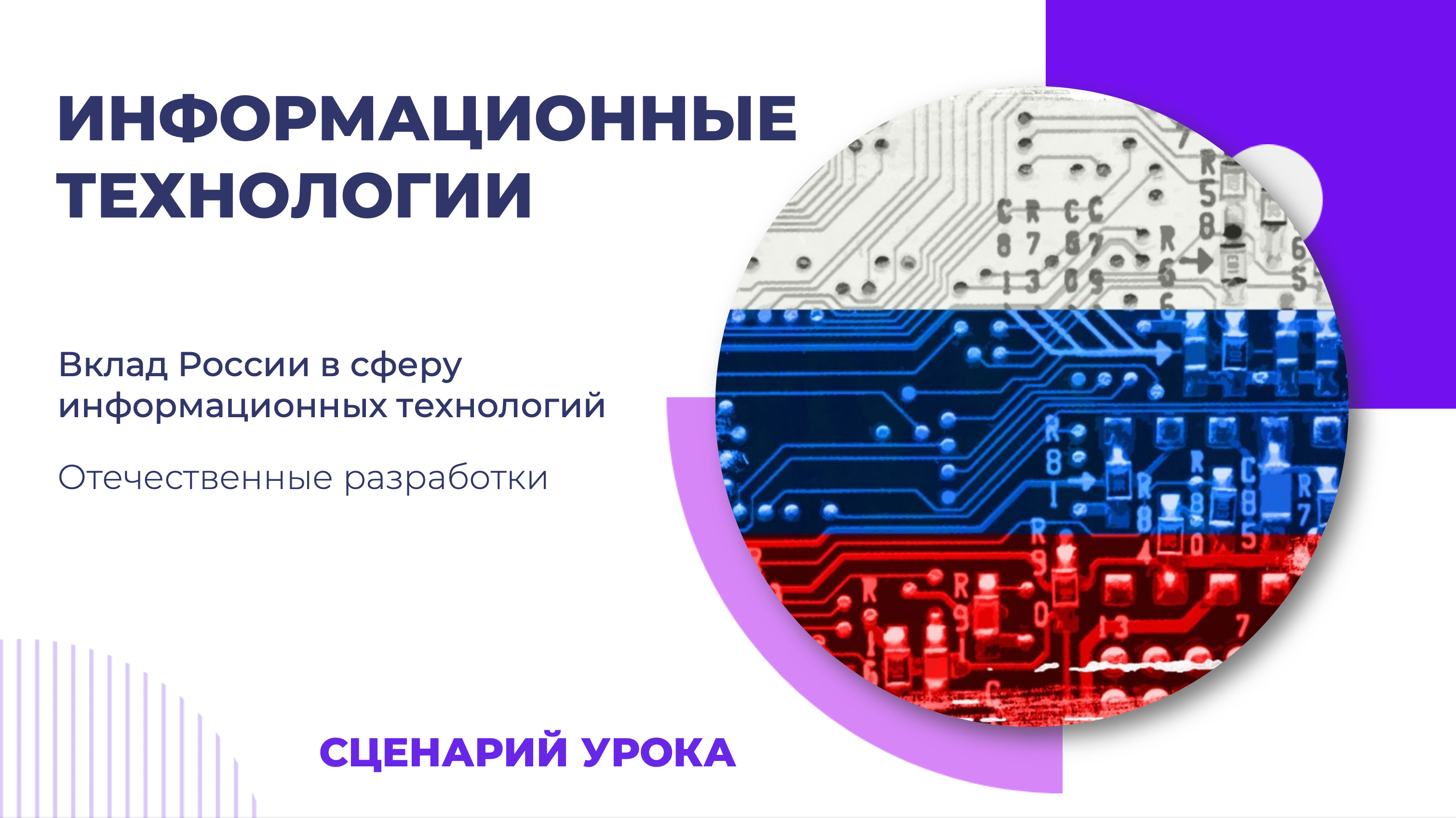 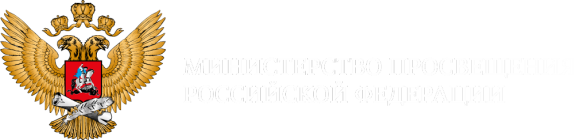 «Информационные технологии. Вклад России в сферу информационных технологий. Отечественные разработки»
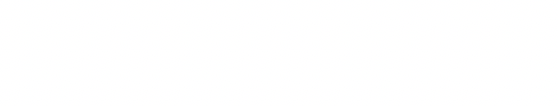 Вступление
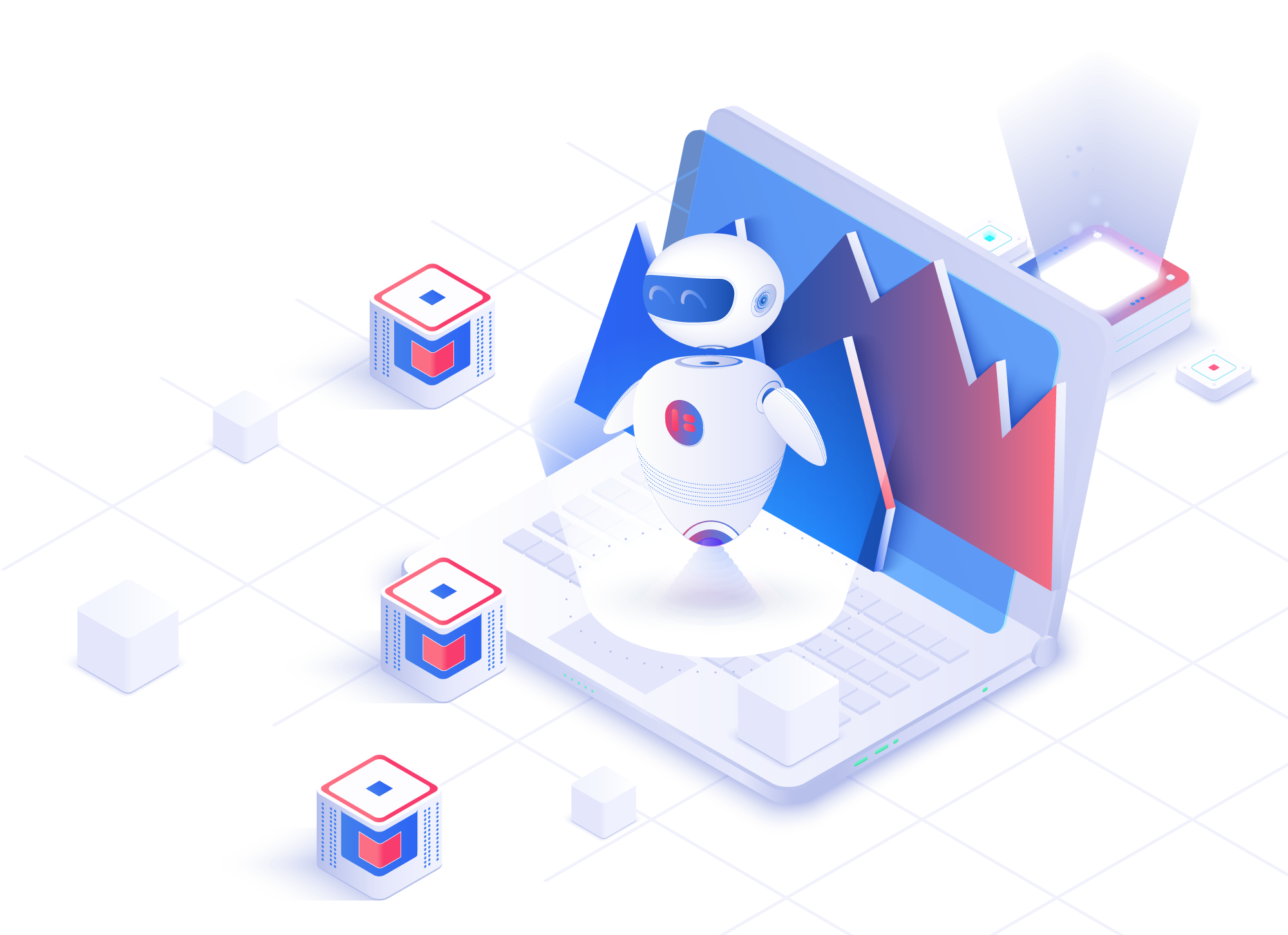 1
Какие цифровые сервисы вы используете чаще всего?
2
А какие из них являются отечественными?
2
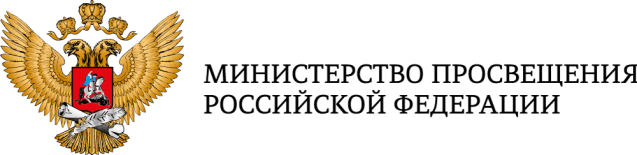 Информацияи информационные технологии
ТЕМА УРОКА:
ИНТЕРАКТИВ:
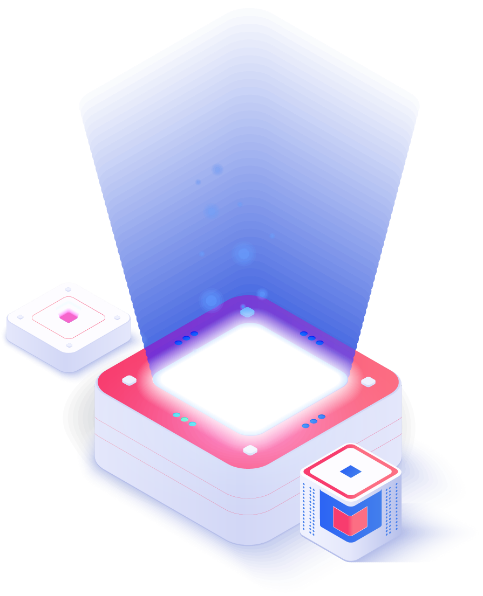 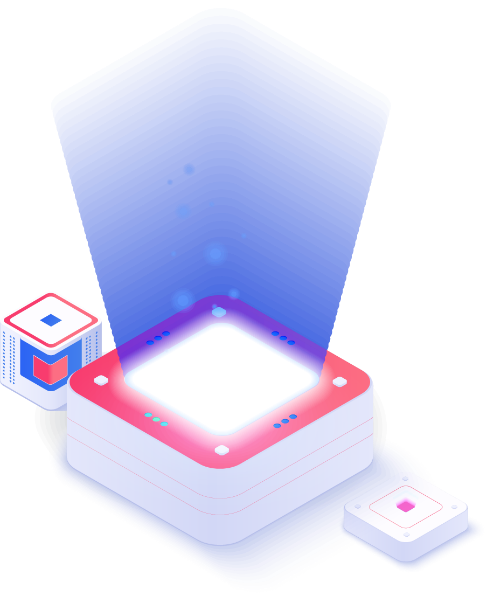 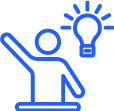 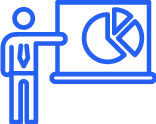 «Информационные технологии. Вклад России в сферу информационных технологий. Отечественные разработки.»
Что такое "Информация?"
3
Информацияи информационные технологии
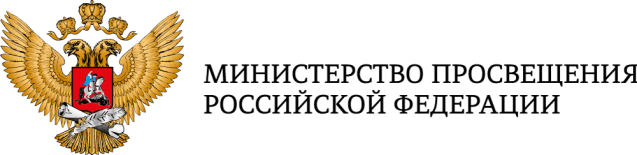 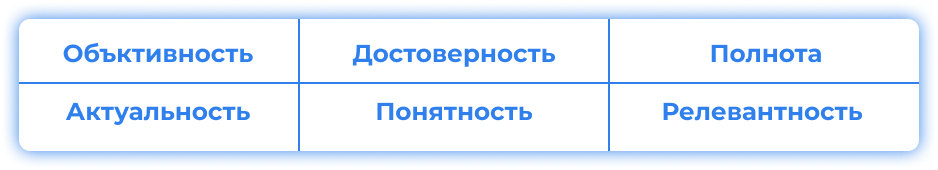 Объективность
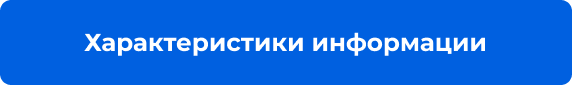 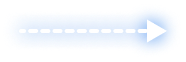 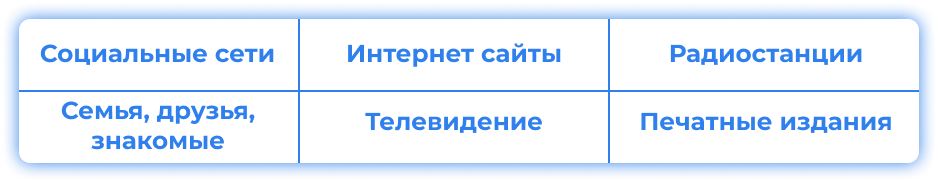 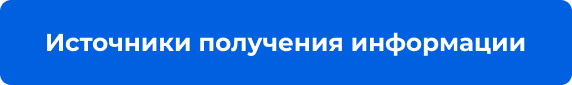 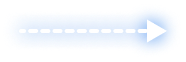 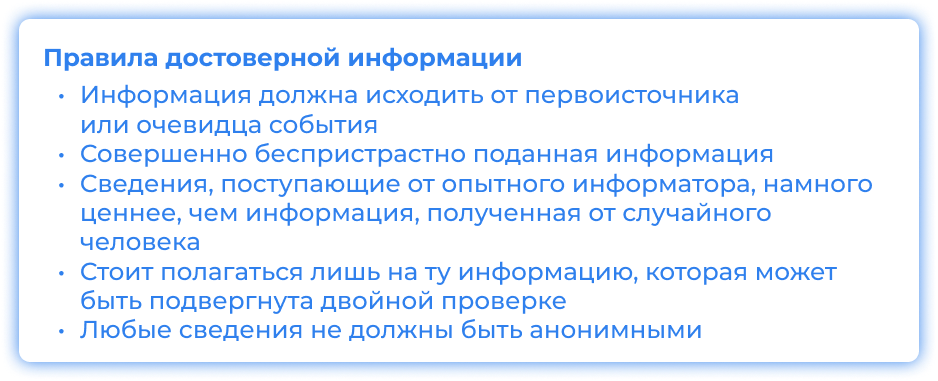 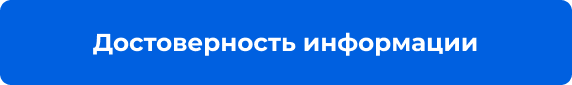 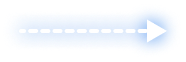 4
«Информация» и «Информационные технологии» - введение в тему
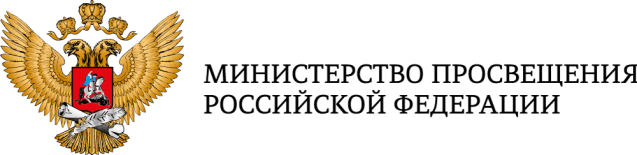 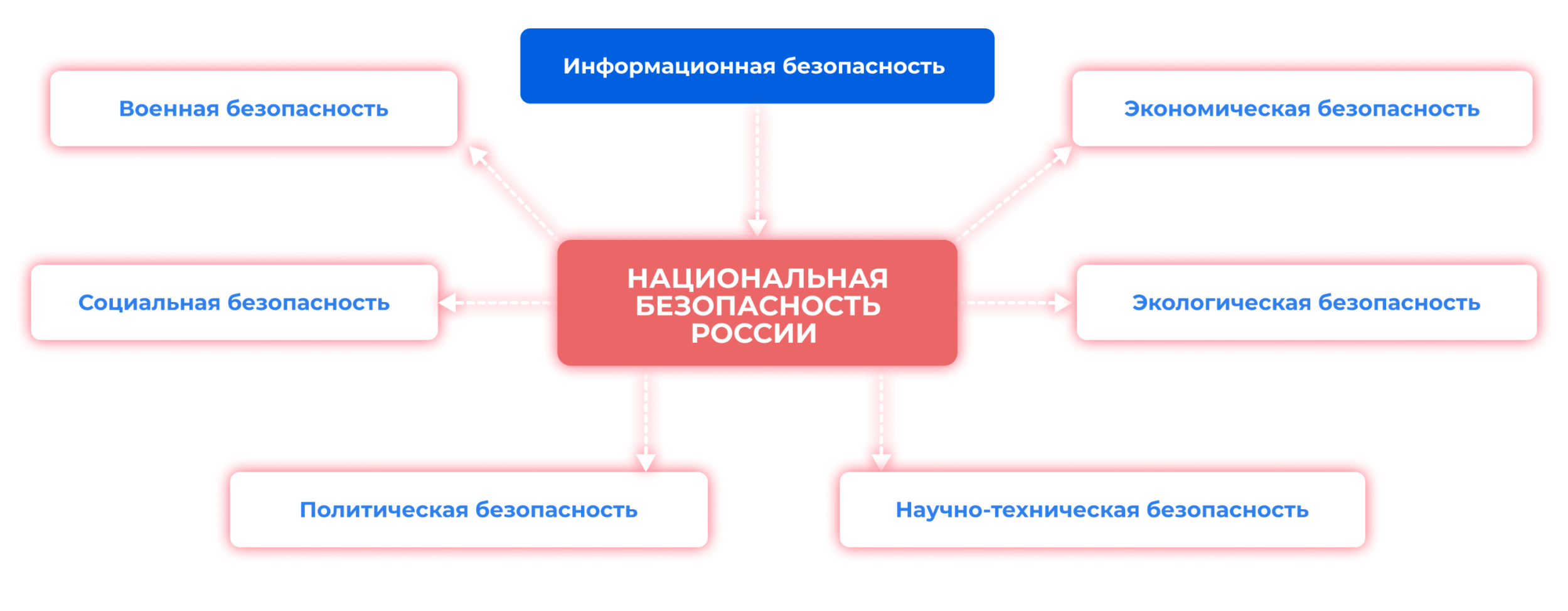 5
Российские ученые, обеспечившие вклад в развитие ИТ
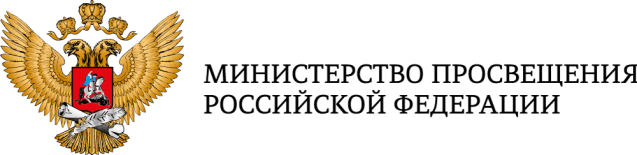 российские ученые в сфере информатики, кибернетики, механики и других технических направлений:
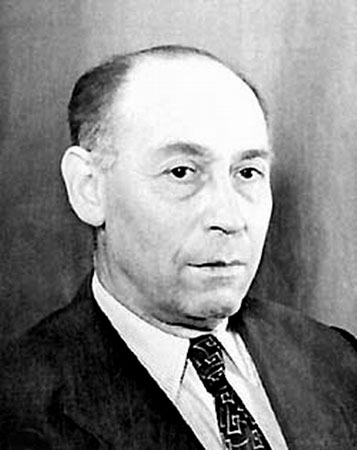 Михаил Александрович Гаврилов
Николай Петрович Брусенцов
Сергей Алексеевич Лебедев
Андрей Петрович Ершов
Исаак Семенович Брук
Советский учёный, один из пионеров теоретического и системного программирования
Советский учёный в области электротехники и вычислительной техники
Советский учёный, стоявший у истоков отечественных информатики и кибернетики
Главный конструктор троичной ЭВМ «Сетунь»
Один из основоположников советской вычислительной техники
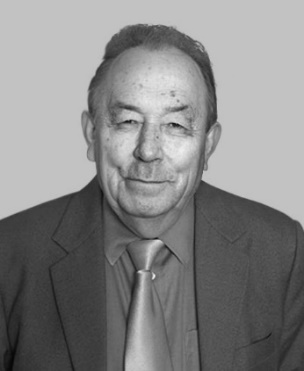 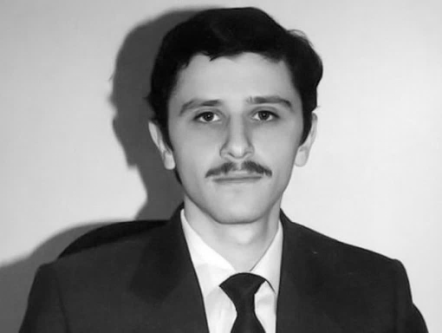 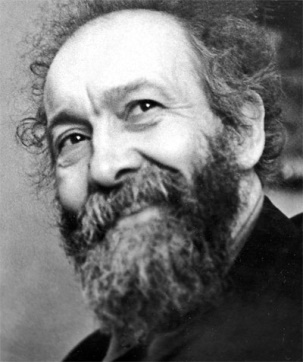 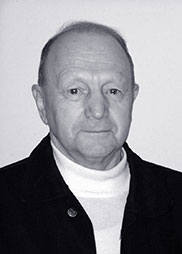 Евгений Лазаревич Рошал
Эдуард Зиновьевич Любимский
Юрий Иванович Журавлёв
Алексей Андреевич Ляпунов
Советский и российский учёный в области вычислительной техники, системного программирования и информатики
Российский программист, автор файлового менеджера FAR Manager, формата сжатия RAR, архиваторов RAR и WinRAR
Советский математик, один из основоположников кибернетики
Российский математик
6
Помним историю
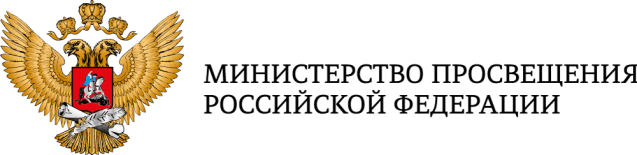 Разработки в области ИТ, которые были сделаны в нашей стране
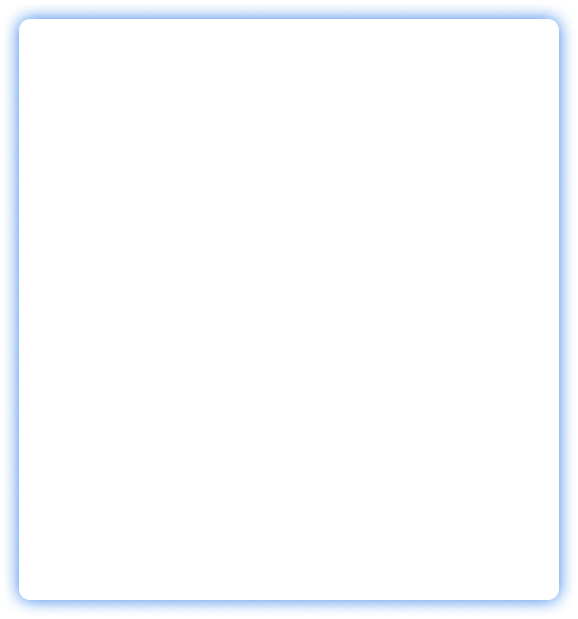 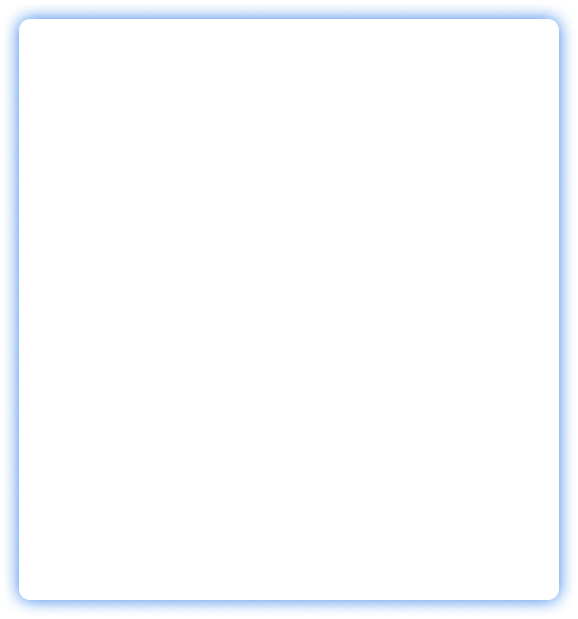 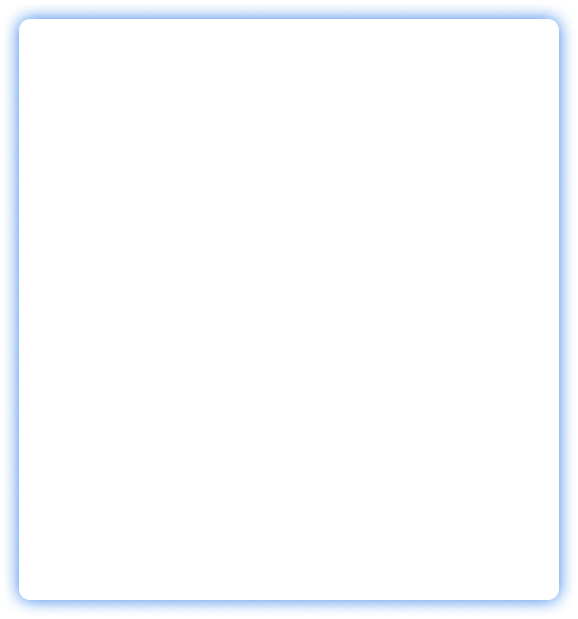 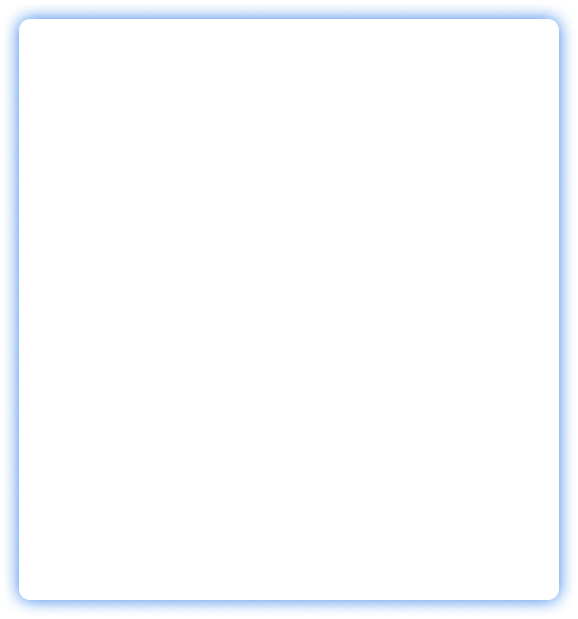 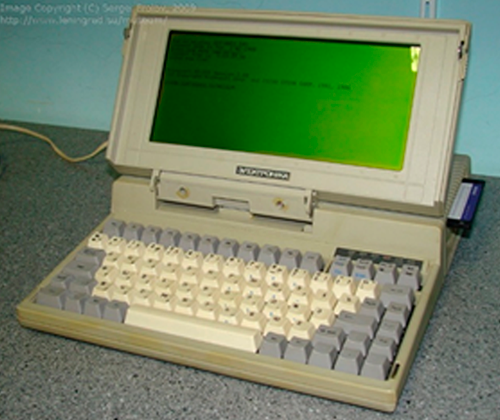 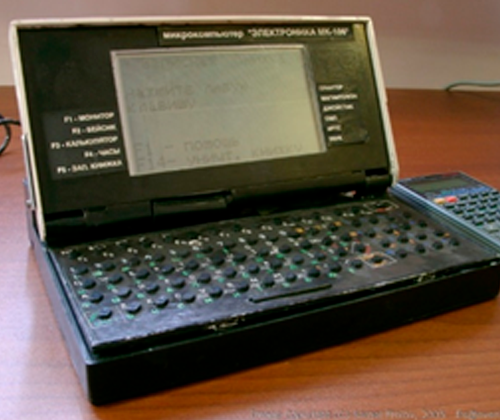 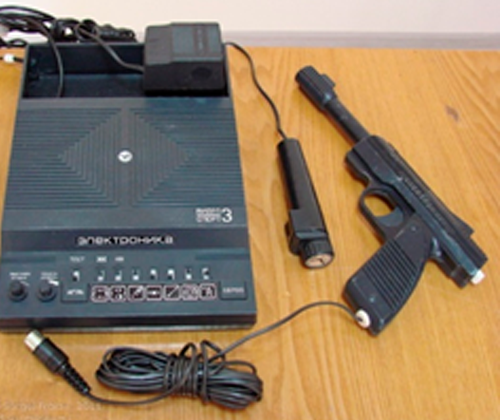 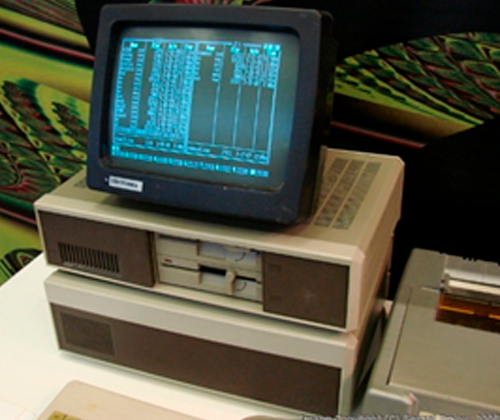 Игровая приставка «Электроника Видеоспорт-3». 1988 г.
Первый советский аналог зарубежного компьютераIBM PC «ЕС-1840». 1986 г.
Советский ноутбук – микро ЭВМ/микрокалькулятор «Электроника МК 106». Разработан в СССР в 1991 году
Первый отечественный ноутбук «Электроника МС 1504». Разработан в СССР в 1992 году
1986 г.
1988 г.
1991 г.
1992 г.
7
Помним историю
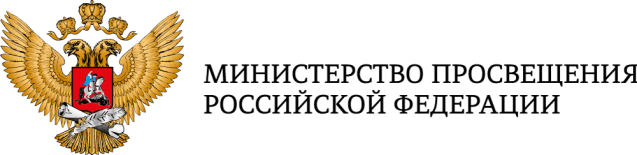 Информационные технологии в различных отраслях
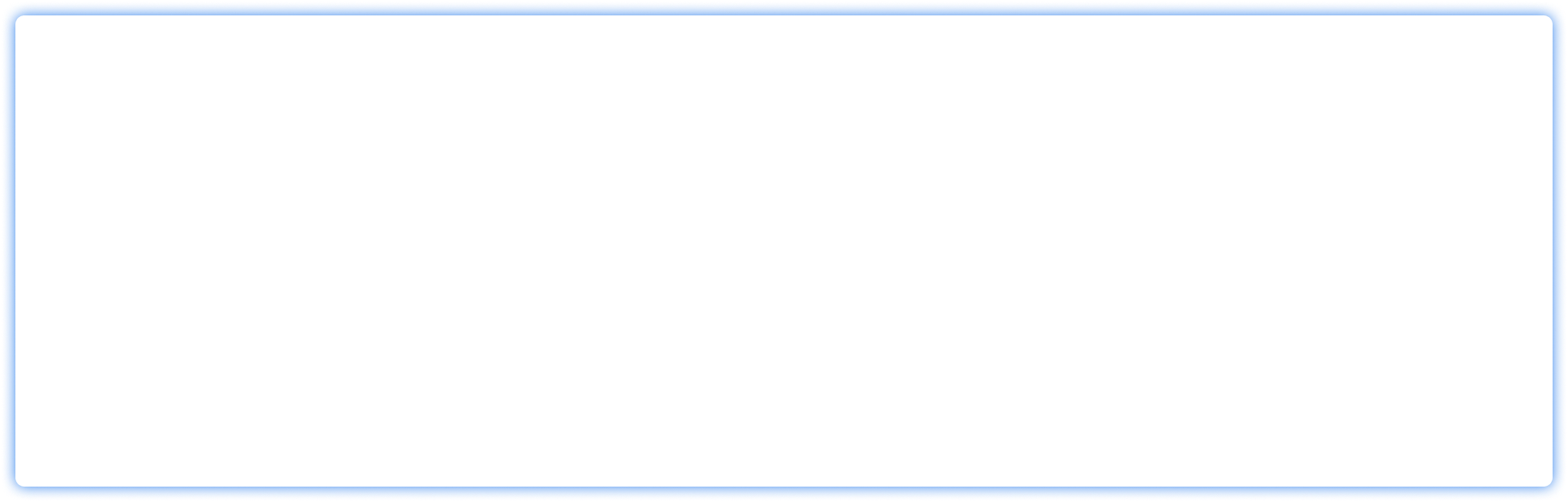 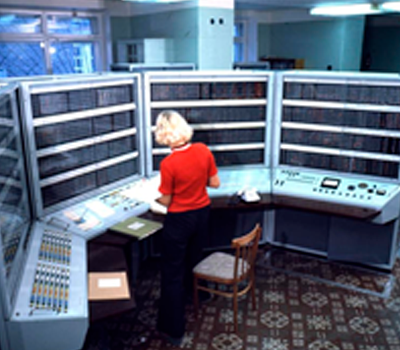 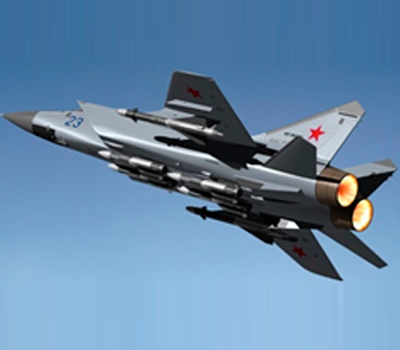 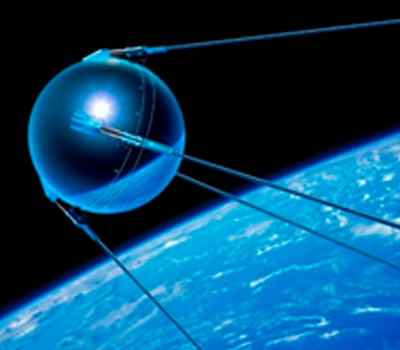 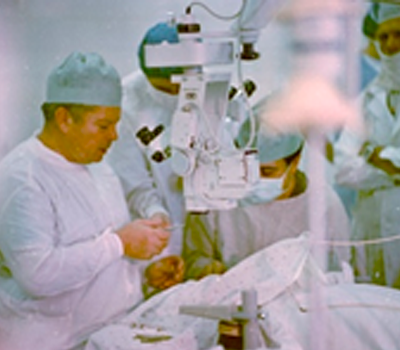 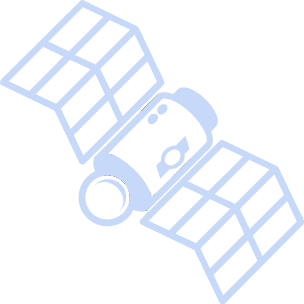 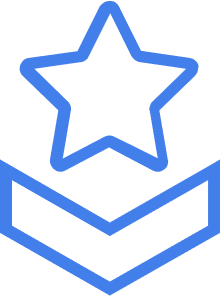 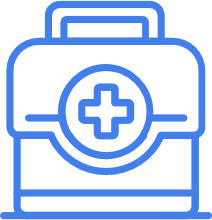 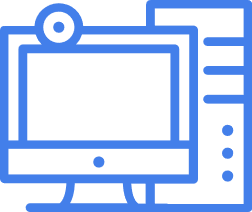 Армия России
Медицина
ЭВМ
Космос
например: в 1957 году на орбиту Земли был запущен первый искусственный спутник Земли «Спутник-1» под кодовым названием «ПС-1».
например: сенсация в офтальмологии - создание искусственного хрусталика - линзы Фёдорова-Захарова
например: БСЭМ-6 - большая электронно-счётная машина - советская электронная вычислительная машина серии БЭСМ, первая советская суперЭВМ
например: МиГ-31 — советский и российский двухместный сверхзвуковой высотный всепогодный истребитель-перехватчик дальнего радиуса действия.
Все перечисленные разработки не могли бы быть реализованы без внедрения информационных технологий в данные отрасли. И это лишь несколько примеров.
8
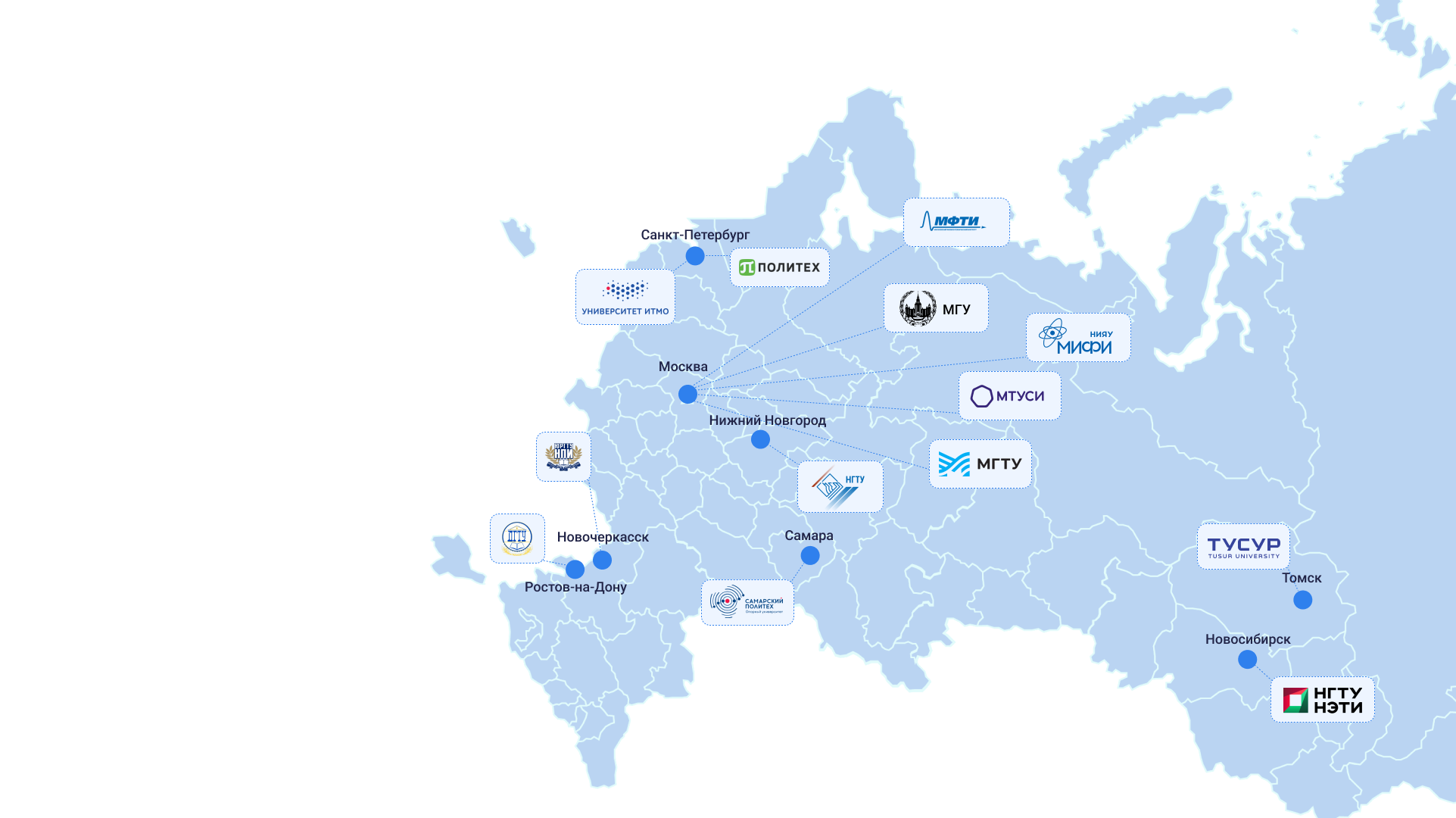 Подготовка к работе в 
ИТ-отрасли
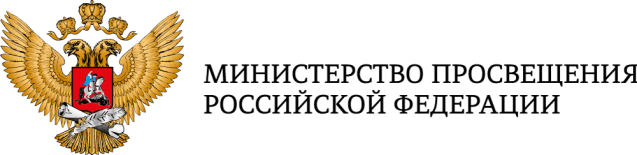 ИТМО - Санкт-Петербургский национальный исследовательский университет информационных технологий, механики и оптики
МФТИ - Московский физико-технический институт
МИФИ - Национальный исследовательский ядерный университет “МИФИ”
МГТУ - Московский государственный технический университет им. Н.Э. Баумана
МГУ  - Московский государственный университет им. М.В. Ломоносова
СПбПУ  - Санкт-Петербургский государственный политехнический университет Петра Великого
НГТУ - Новосибирский государственный технический университет
МТУСИ –  Московский технический университет связи и информатики 
ТУСУР – Томский университет систем управления и радиоэлектроники 
ЮРГПУ – Южно-Российский государственный политехнический университет
СамГТУ - Самарский государственный технический университет имени М.И Платова
НГТУ имени Р. Е. Алексеева – Нижегородский государственный технический университет
ДГТУ – Донской государственный технический университет
ОТЕЧЕСТВЕННАЯ ШКОЛА ИНФОРМАЦИОННЫХ ТЕХНОЛОГИЙ
9
Главные отечественные разработчики
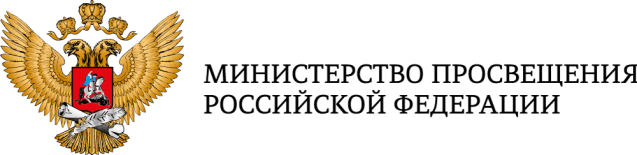 ГОСУДАРСТВЕННЫЙ СЕКТОР
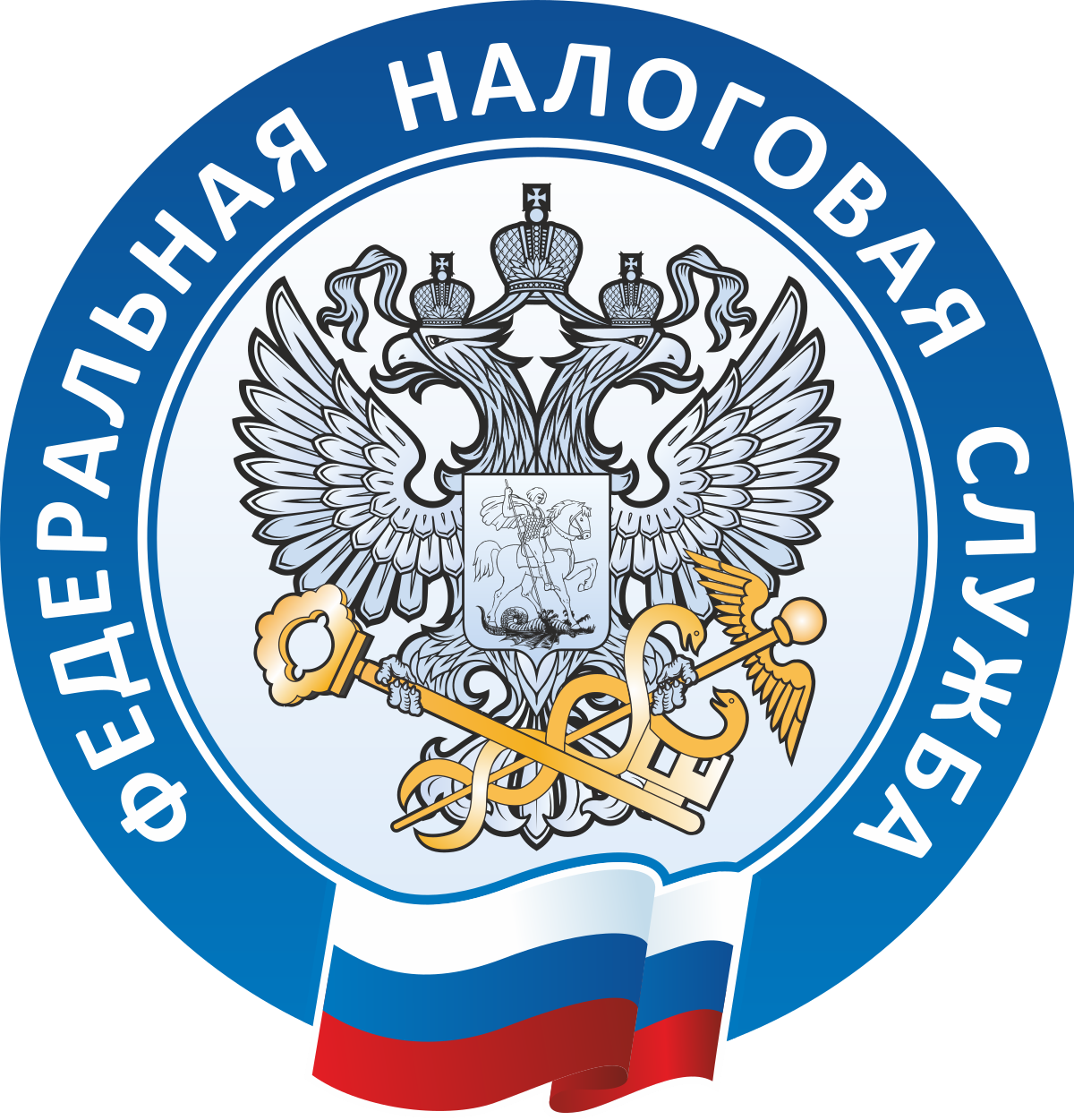 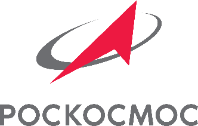 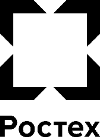 Федеральная налоговая служба
Ростех
Роскосмос
разработка высокотехнологичной промышленной продукции гражданского и военного назначения
управление космической отраслью России
набор цифровых сервисов для граждан, интегрированный с другими государственными сервисами
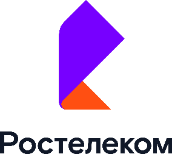 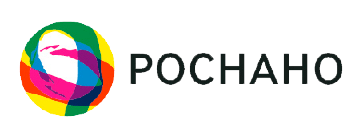 Цифровые сервисы ФОИВ
Ростелеком
Роснано
российский провайдер цифровых услуг и сервисов, предоставляет услуги широкополосного доступа в “Интернет”, интерактивного телевидения, сотовой связи
высокотехнологичные проекты, обеспечивающие развитие новых производств в России
Минцифры России, Минпросвещения России, МВД, Росстата, ФССП и других
10
Главные отечественные разработчики
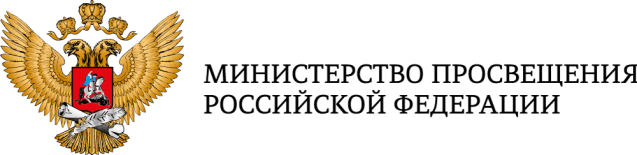 КОММЕРЧЕСКИЙ СЕКТОР
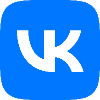 Vk Group
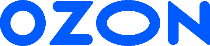 Ozon
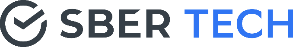 Сбертех
одна из крупнейших цифровых экосистем, включающая в себя различные самостоятельные и вспомогательные сервисы для разных целевых аудиторий
IT-компания, занимающаяся разработкой цифровых решений для Сбербанка
крупнейший в России онлайн-магазин
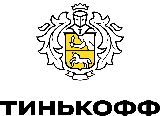 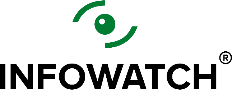 Тинькофф
InfoWatch
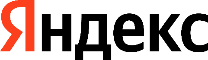 Яндекс
онлайн-банкинг
информационная безопасность
одна из крупнейших цифровых экосистем, включающая в себя различные самостоятельные и вспомогательные сервисы для разных целевых аудиторий
Лаборатория Касперского
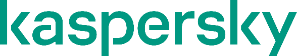 и другие…
информационная безопасность
11
Цифровые продукты – Отечественные разработки
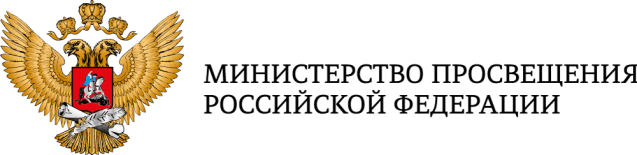 Социальные сети
Сервисы для коммуникации:
Медиа-сервисы
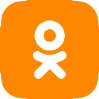 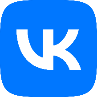 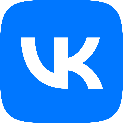 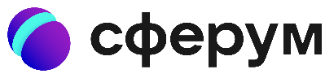 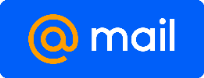 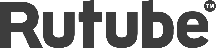 Вконтакте
Одноклассники
Сферум
Mail.ru
RuTube
Vk клипы
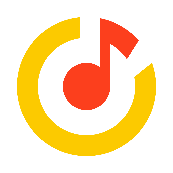 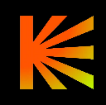 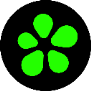 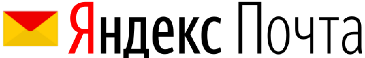 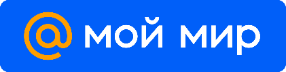 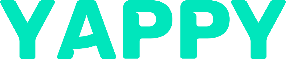 ICQ
Яндекс.Почта
Яндекс.Музыка
Кинопоиск
Yappy
Мой Мир
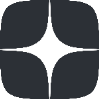 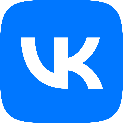 Яндекс.Дзен
Vk звонки
и другие…
12
Цифровые продукты – Отечественные разработки
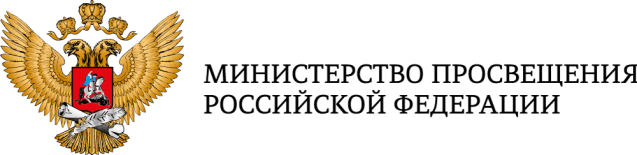 Платформы для продажи товаров/услуг
Информационная безопасность
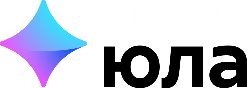 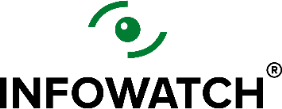 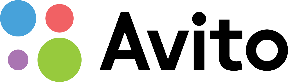 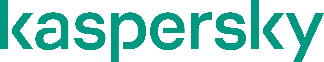 Лаборатория Касперского
InfoWatch
Авито
Юла
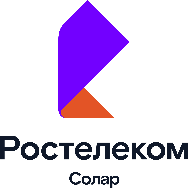 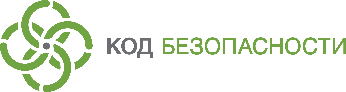 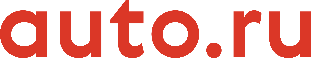 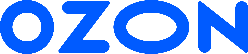 Ростелеком Солар
Код Безопасности
Авто.ру
Ozon
и другие…
13
Цифровые продукты – Отечественные разработки
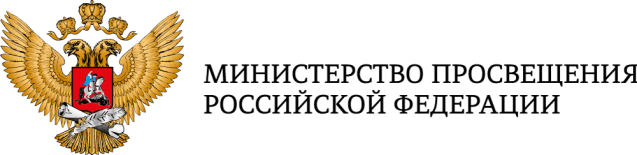 Офисные приложения
Игровая индустрия
Онлайн-банкинг
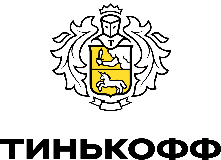 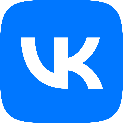 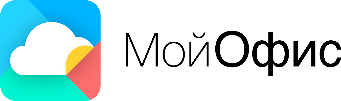 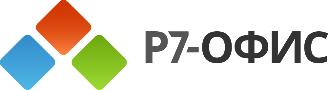 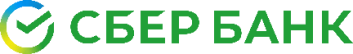 Р7-Офис (российский офисный пакет)
МойОФис
Vk Group
Сбербанк
Тинькофф
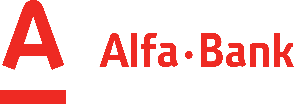 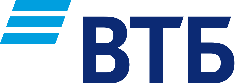 Альфа-банк
ВТБ
и другие…
14
Цифровые продукты – Отечественные разработки
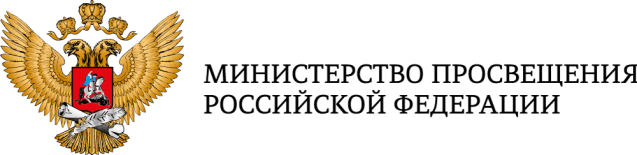 Программное обеспечение и операционные системы
Робототехника
Медицина
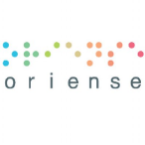 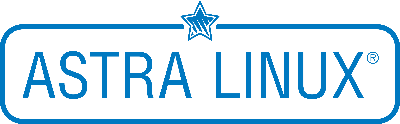 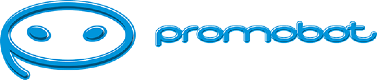 Oriense 
(устройства помощи незрячим, слабовидящим и слепоглухим людям)
Promobot
(производство человекоподобных роботов, умеющих общаться)
Astra Linux
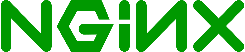 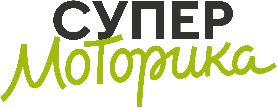 Nginx (веб-сервер)
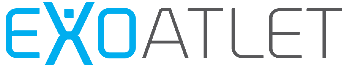 Моторика
(разработчик роботизированных функциональных тяговых и бионических протезов рук)
ExoAtlet
(производство экзоскелетов для реабилитации людей)
и другие…
15
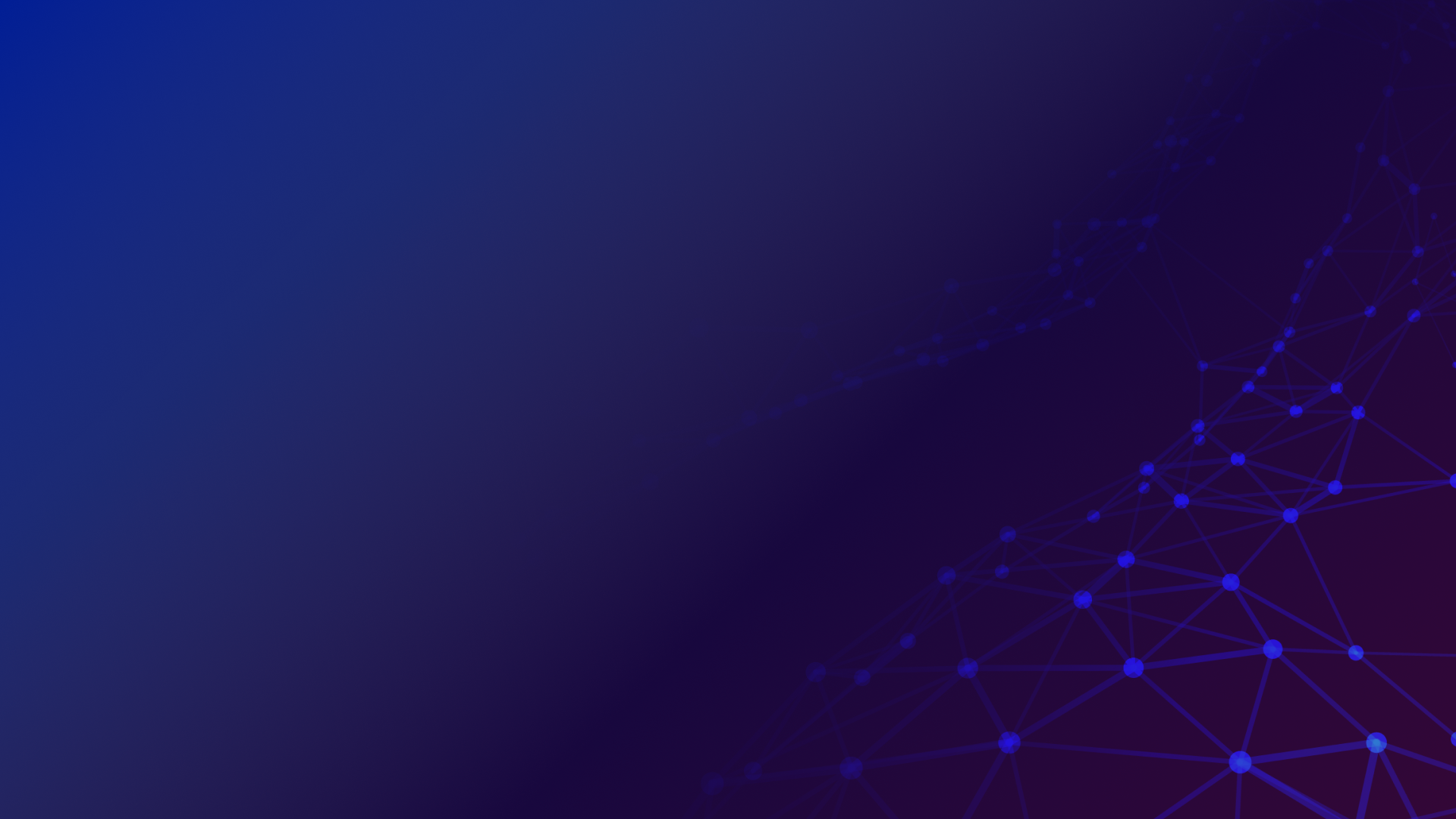 Государственная поддержка развития отечественных технологий.
Стартапы и инвестиции, венчурные фонды
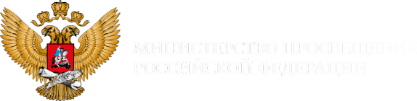 2
1
Формирование благоприятных условийдля развития отрасли информационных технологий.
Реализация специального регулирования налоговых режимов для российских IТ-компаний.
4
3
Создание преференций программному обеспечению российского производства при государственных закупках.
Реализация государственной политикив области разработки, внедрения и продвижения российского программного обеспечения.
5
Создание уникального инновационного центра “Сколково” - современного научно-технологического инновационного комплекса по разработке и коммерциализации новых технологий
16
16
Лидирующие позиции российских школьников в Международной олимпиадепо информатике
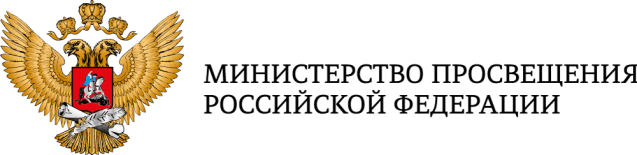 Победители Олимпиады - будущие разработчики новых решений в IT-отрасли.
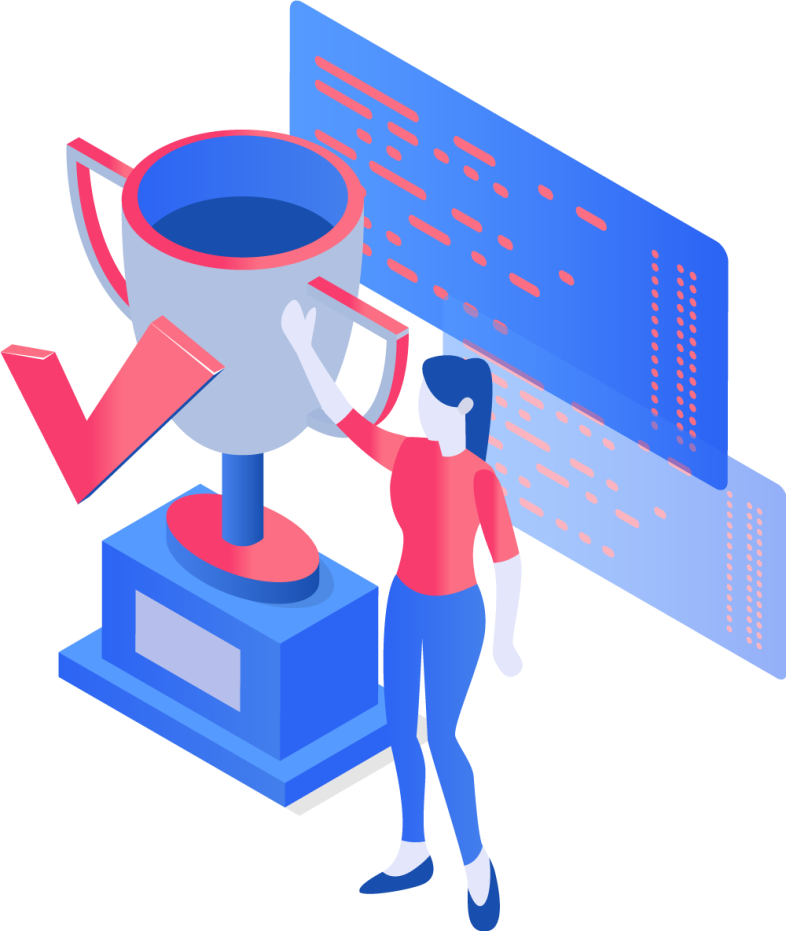 На 33-й Международной олимпиаде школьников по информатике IOI 2021 (International Olympiad in Informatics) в Сингапуре четверо российских школьников завоевали три золотые и одну серебряную медали. В Олимпиаде приняло участие рекордное число школьников – 351 участник из 88 стран мира.
В 9-й олимпиаде Romanian Master of Informatics (RMI 2021) участвовали 60 команд из 12 стран. Россию представляли 9 команд из разных городов. Федор Ромашов набрал максимальное количество баллов и стал абсолютным победителем олимпиады.
В турнире IATI 2021 школьники из России взяли пять золотых и три серебряных медали. 
Олимпиада мегаполисов – Московская олимпиада школьников крупных городов и столиц мира - проводится с 2016 года для школьников 14-18 лет из крупных городов и столиц мира. Ребята соревнуются в области физики, химии, математики и информатики, работы участников оценивает интернациональное жюри. В 2021 году в Олимпиаде приняли участие 35 городов, в командном зачете на 1-м месте оказалась сборная Москвы.
17
Федеральная государственная информационная система «Моя школа»
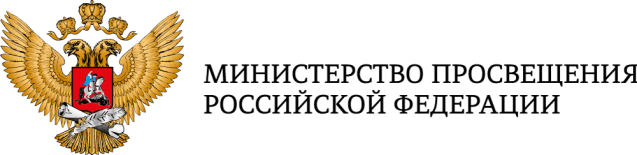 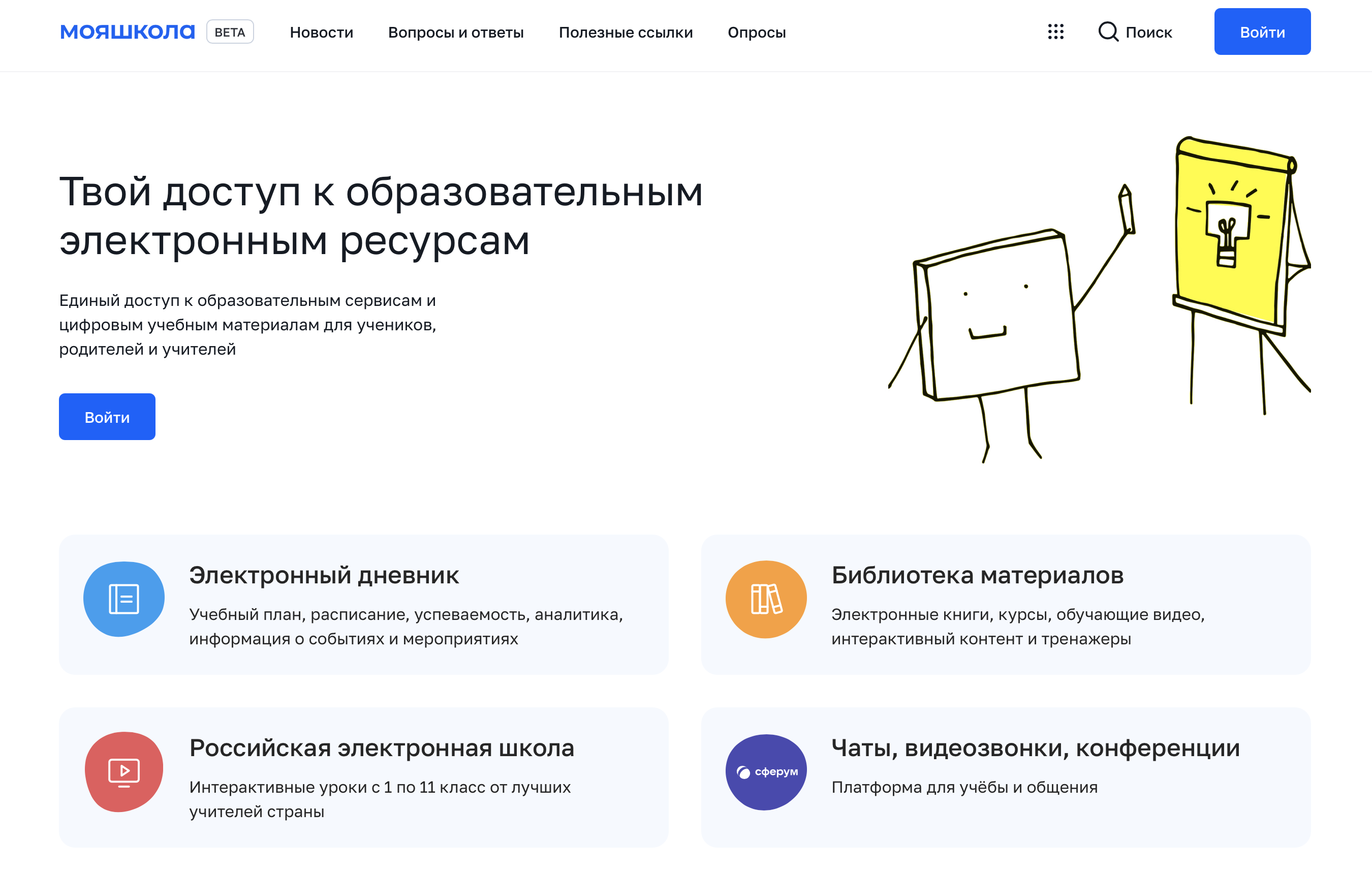 ФГИС «Моя школа» 
это удобные российские сервисы, собранные в одном личном кабинете.
Смотрите видео о сервисах ФГИС «Моя школа» по QR-коду ниже.
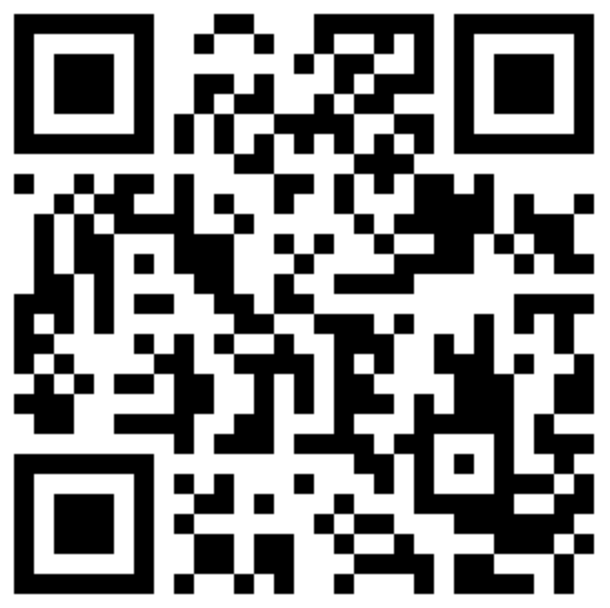 18
Подведение итогов
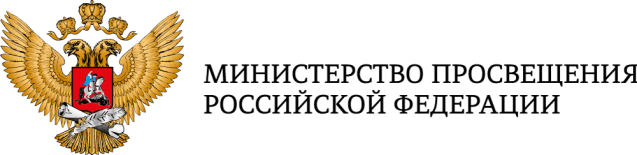 Отечественные информационные технологии на благо граждан страны
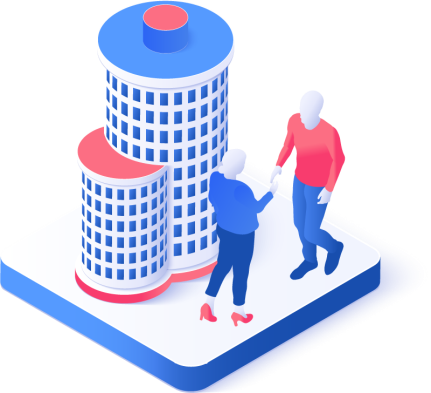 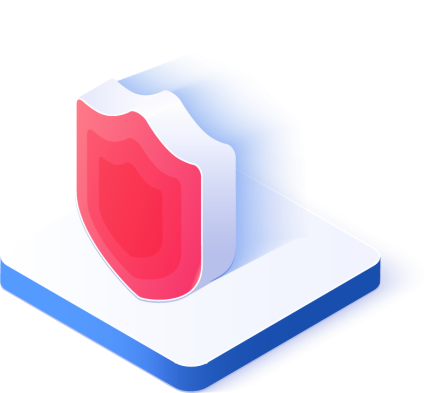 ОБЩЕСТВО
Качественные социально-ориентированные цифровые продукты, обеспечивающие граждан своим инструментарием на ежедневной основе.
БЕЗОПАСНОСТЬ
Обеспечение защиты как самой информации, так и защиты граждан от вредоносной и ложной информации.
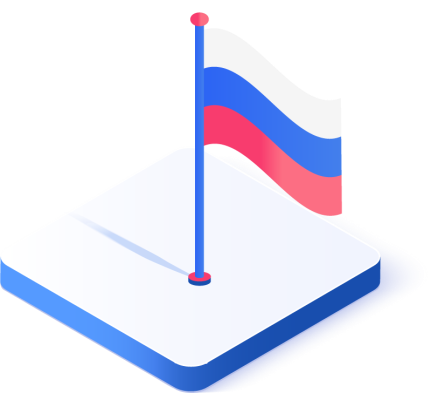 Государство:
Отечественные разработки в промышленной, военной, космических отраслях по достоинству оценены на мировой арене. 
Российская Федерация обладает огромным потенциалом для развития информационных технологий в ключевых секторах экономики, обладает сильными кадрами и необходимой инфраструктурой, которые разрабатывают социальные и промышленные сервисы, применяющиеся в различных отраслях.
Ведущие команды программистов России сегодня реализуют поставленные задачи на благо граждан нашей страны
19